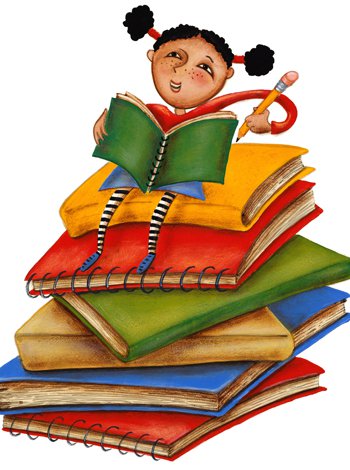 Турнир  
знатоков    русского  языка
Тур 1 «Защита своей команды»
Представление команды 
«Зоркий глаз»

Представление команды
«Чуткое  ухо»
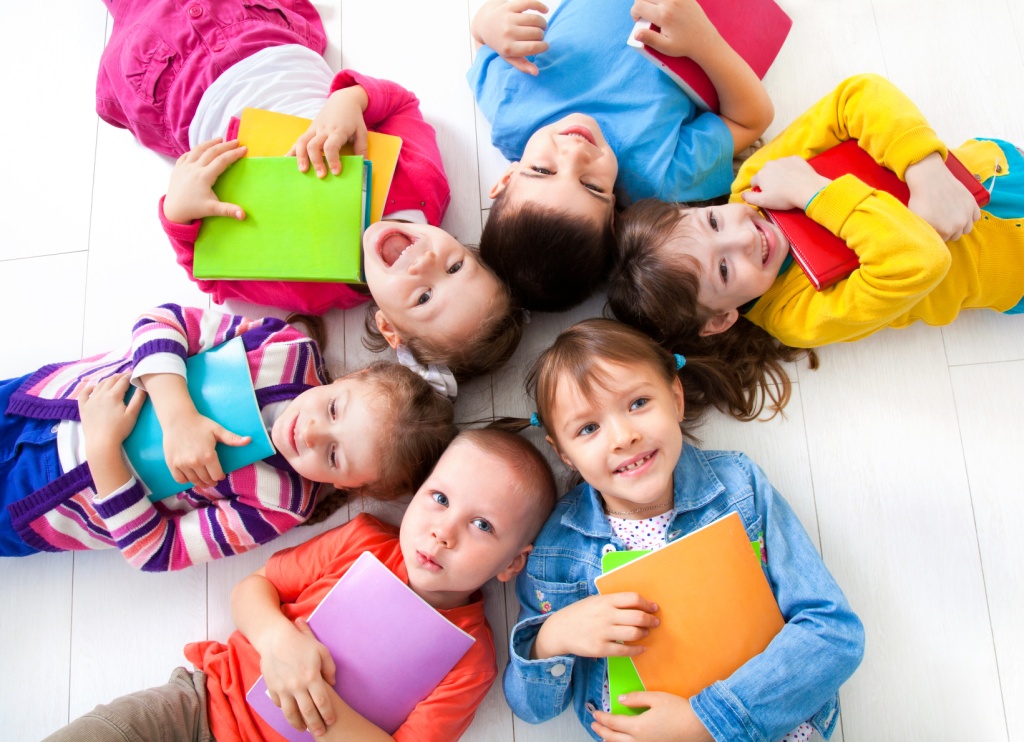 Тур 2 « Собери слово»
Задание для  команды «Зоркий глаз» : его корень в слове вязать, приставка в слове замолчать, суффикс в слове сказка, окончание в слове рыба.
Задание для  команды «Чуткое ухо» : его корень в слове снежинка, приставка в слове подъехал, суффикс в слове лесник, окончание в слове ученики.
Тур 3.  Фразеологизмы
Надулся, как ….

Грязный, как ….

Упрямый, как …

Здоровый, как …
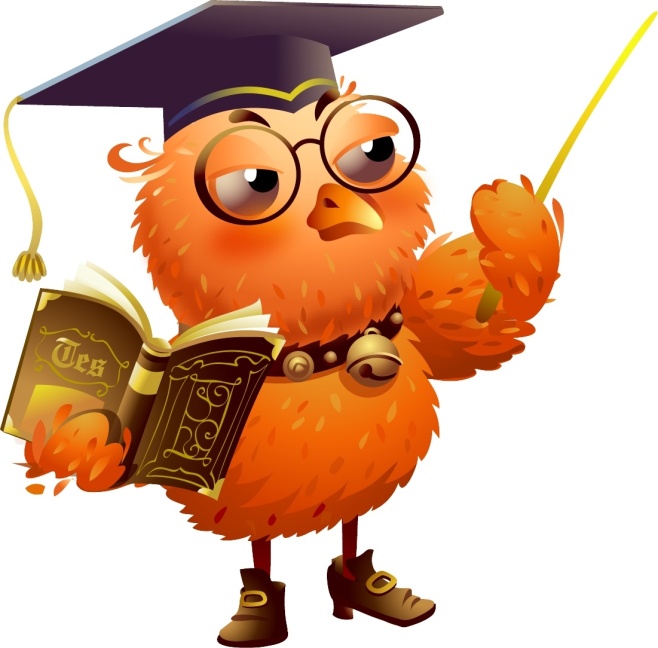 Тур 4 Задания от  осы
Расшифруйте  слова  и  запишите  их.
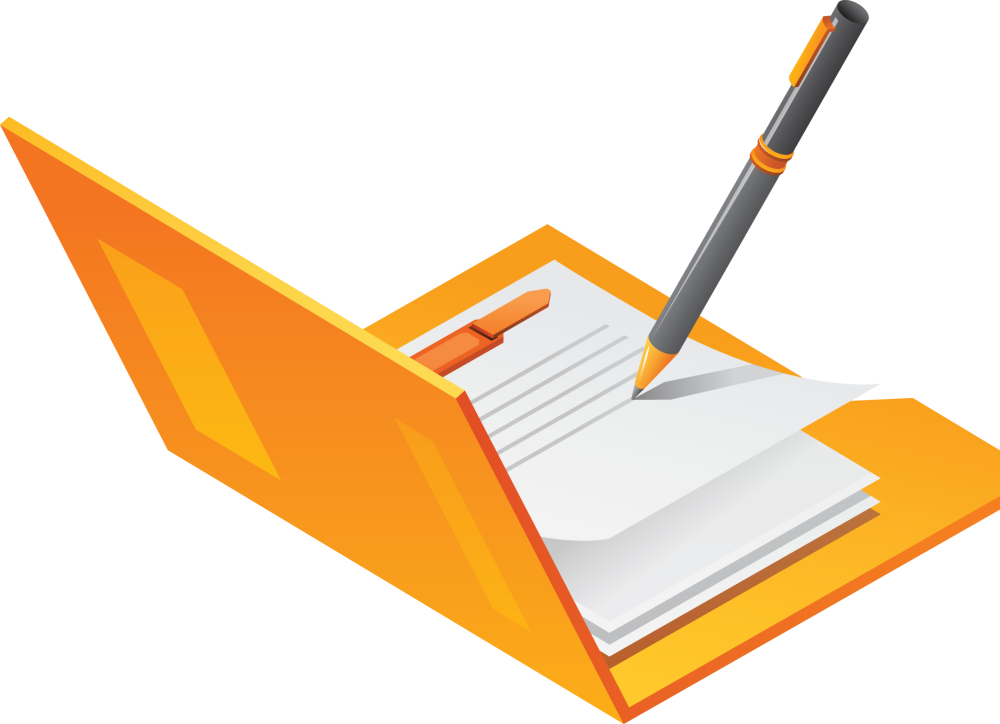 Тур 5.  Части  речи.
Прочитайте  слово, определите, к какой        части речи  оно относится.
Тур 6. Конкурс капитанов
Соберите  предложения  из  слов.
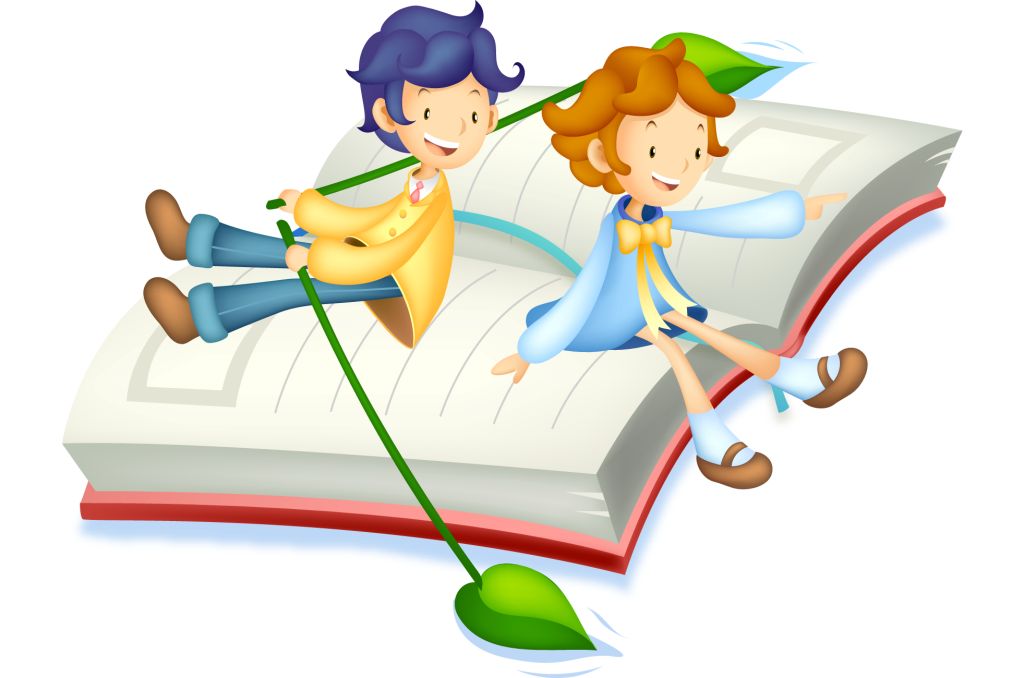 Чтобы  хорошо  писать, надо  хорошо  знать  свой  язык.
М. Горький

С  русским  языком  можно  делать  чудеса.
К. Паустовский
Спасибо за игру !
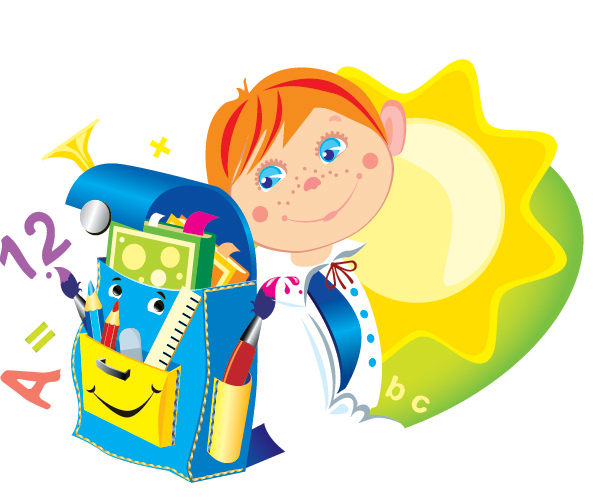 Подведение итогов
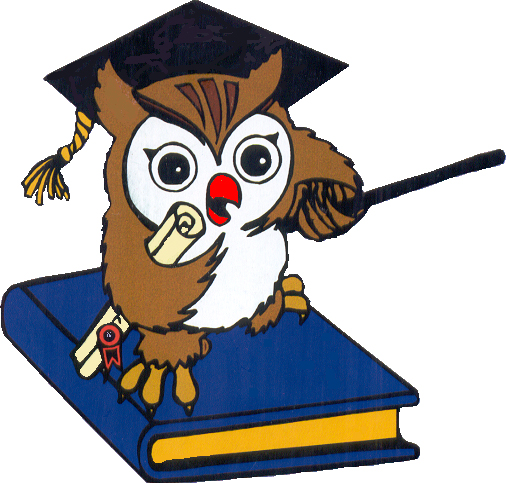